Modele comportamentale eroice de-a lungul timpului
CE ESTE UN EROU?
Tipuri de eroi 
Eroi și supereroi din mitologia greacă
Stan lee- geniul benzilor desenate marvel
Concluzii
Tema pentru acasă
                                                                                                        Prof. Roșan DElia
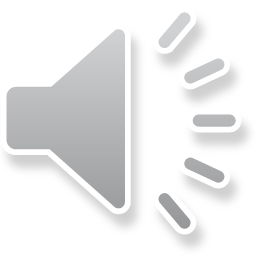 Ce este un erou?
Tipuri de eroi
Eroi și semizei din mitologia greacă1. Vizionează videoclipul din link2. Numește eroul ipostaziat în fiecare dintre cele patru imagini de mai jos
https://www.youtube.com/watch?v=nJennIzOKyc
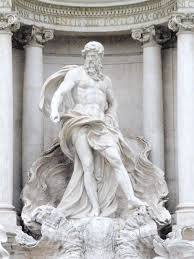 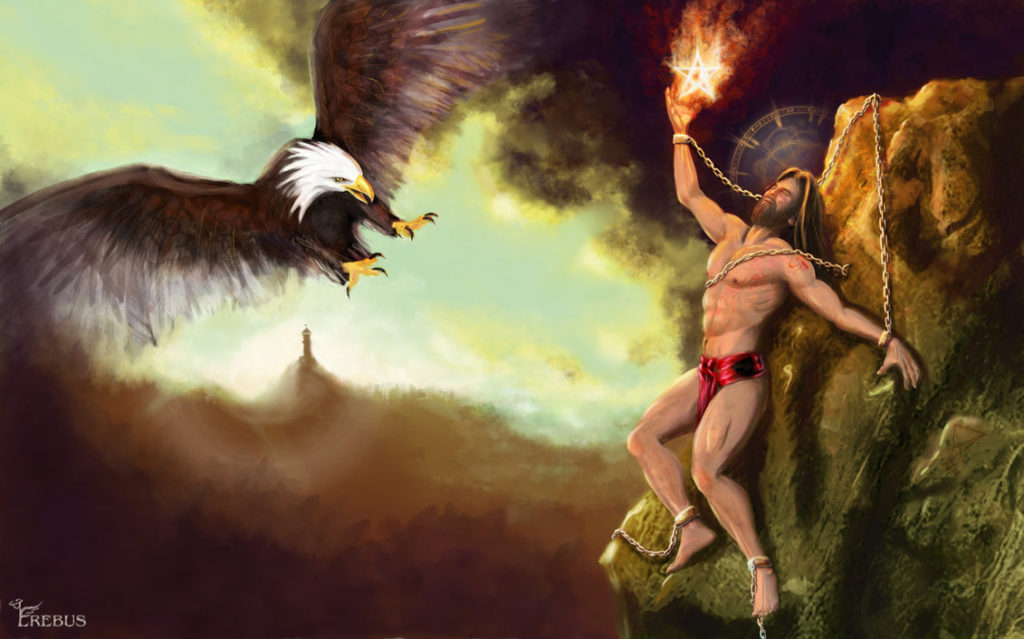 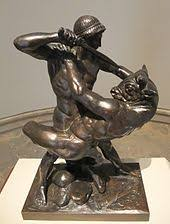 Stan Lee- geniul benzilor desenate cu supereroi Marvel
https://www.youtube.com/watch?v=chSw-YN6Ew8
                            1. Click pe link
2.                          2. Numește eroii din benzile 
                            desenate create de Stan Lee.
                            3. Care este preferatul tău?
                            4. Ce diferență există între un erou din 
                            film sau benzi desenate și unul din viața             reală din zilele noastre?
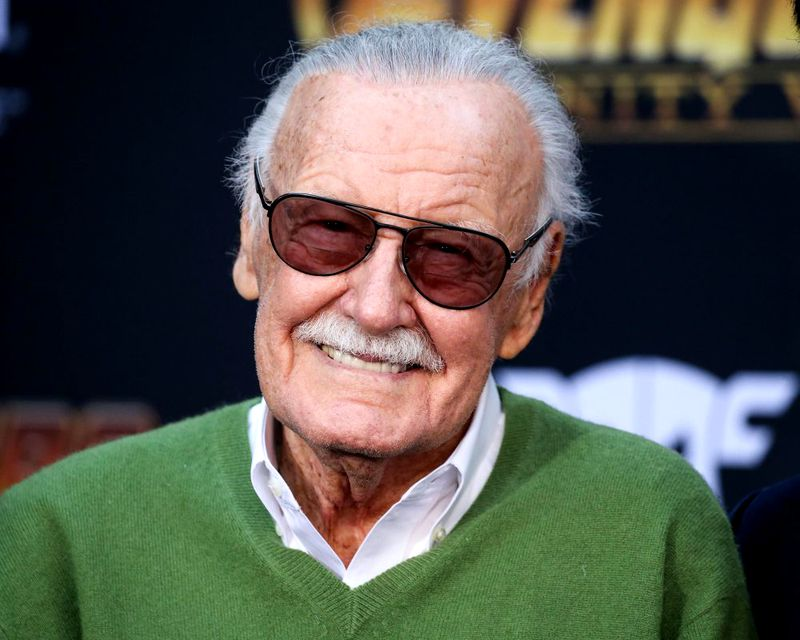 Concluzii
Modelul comportamental eroic s-a transformat de-a lungul secolelor, dar esența fiecărui erou, indiferent de perioada istorică, este înfăptuirea binelui și a dreptății.
Eroul grec era caracterizat de noblețea originii divine, de unicitate, fiind idealizat de către artiști. 
Eroul contemporan poate fi omul obișnuit, sub multiple înfățișări.
Televiziunea, ziarele și revistele au un rol important în impunerea eroilor contemporani.
Temă pentru acasă